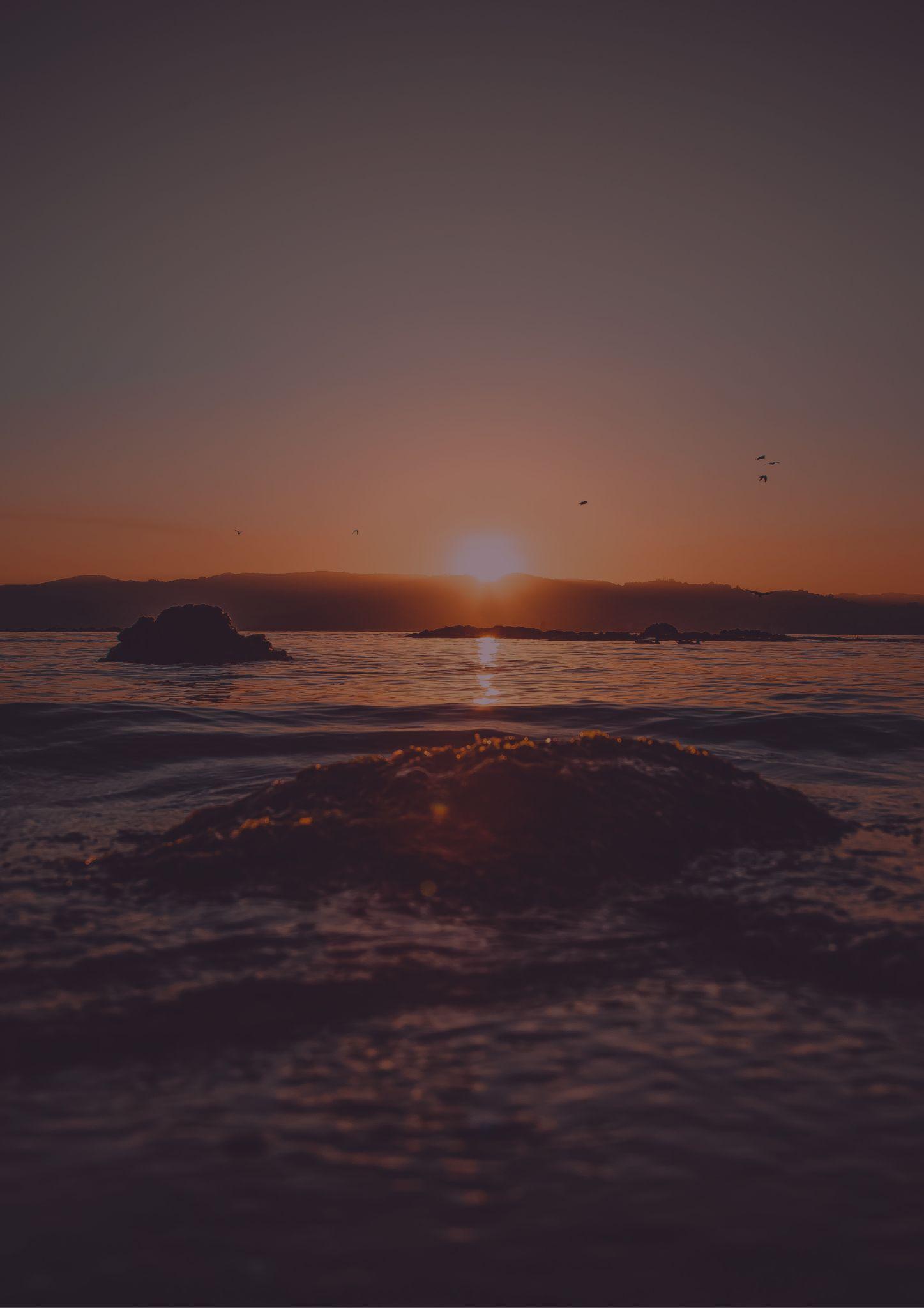 Connecticut
TRAVEL BUCKET LIST
Hammonasset Beach
Yale University Museums
Mystic Seaport Museum
Greenwich Avenue Shops
Gillette Castle State Park
Stamford Museum
Mystic Aquarium
Submarine Force Museum
The Maritime Aquarium
Mystic Seaport
Connecticut's Beardsley Zoo
Lake Compounce Park
Lake Compounce
Beardsley Zoo
The Mark Twain House
Dinosaur State Park
Wadsworth Atheneum
Gillette Castle State Park
The Glass House
Yale University Art Gallery
Hammonasset Beach Park
Mohegan Sun
Submarine Force Museum
New England Air Museum
Mashantucket Pequot Museum
Roseland Cottage
New England Air Museum
The Glass House
Roseland Cottage
Hill-Stead Museum